Petőfi Sándor: Arany Lacinak
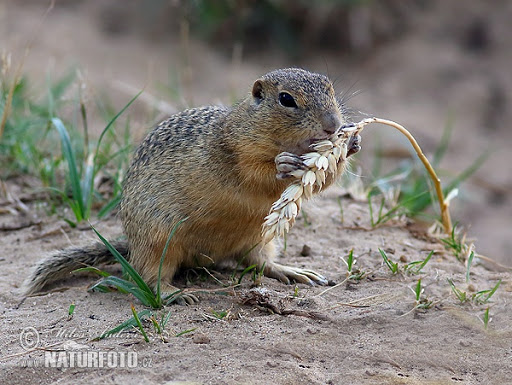 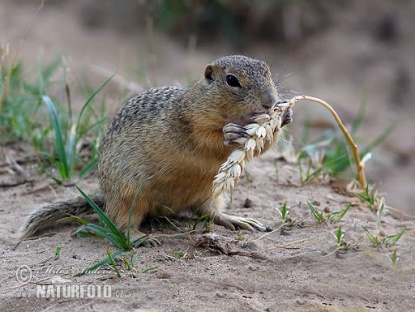 Petőfi Sándor barátja Arany János volt.


Petőfi meglátogatta barátját, aki Szalontán lakott. Ekkor írta verses meséjét jó barátja hároméves fiához, Arany Lászlóhoz.


Petőfi a kisfiúnak mond egy mesét, melyben a nagybajuszos ember ürgét akar önteni. Az ember ki is megy a mezőre, bele is zúdítja vödrének tartalmát egy lyukba. Nemsokára nyakon csípi a menekülő kis állatot, aki nem más, mint: Laci!
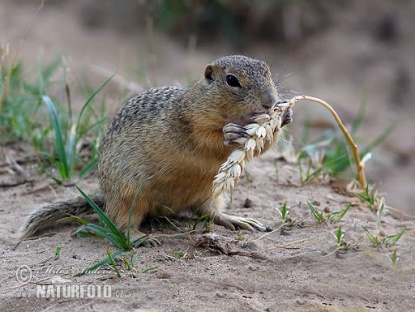 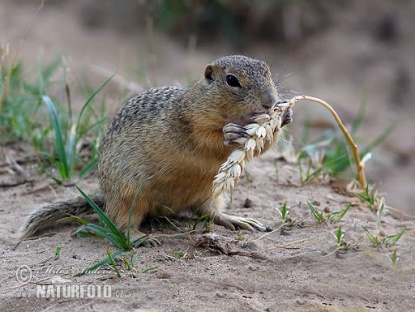 Hallgasd meg a verses mesét Szabó Gyula előadásában!
https://www.youtube.com/watch?v=7qM44ZIet5s
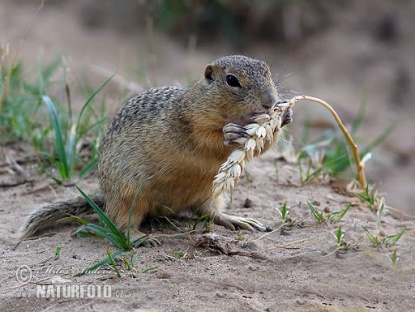 Olvasókönyv 191.oldal. Olvasd el a verses mesét!
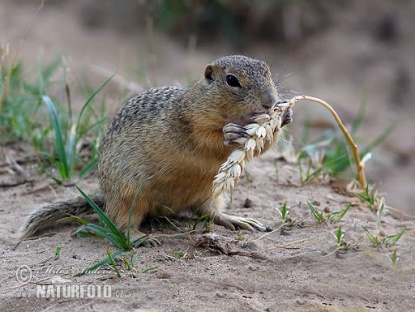 Hagyd nyitva a könyvet! A következő feladatot a szöveg               	segítségével tudod megoldani.


https://wordwall.net/hu/resource/1066202/irodalom/arany-lacinak
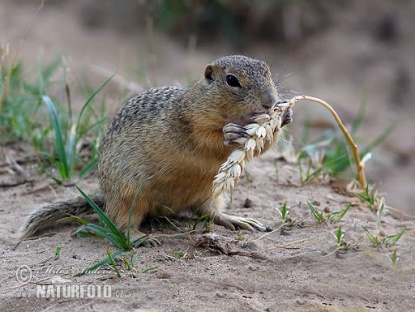 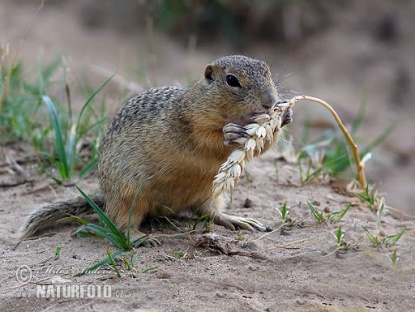 FüzetNyisd ki a füzeted, írd fel a vers címét! Hagyj ki egy vastag vonalat!Másold le párba állítva a rokon értelmű kifejezéseket! Így:veder-vízhordó edény, vödör
Hagyj ki egy vastag vonalat! Írd le sorrendben, hogyan történt! Így dolgozz:1. Ülj meg itten….2.
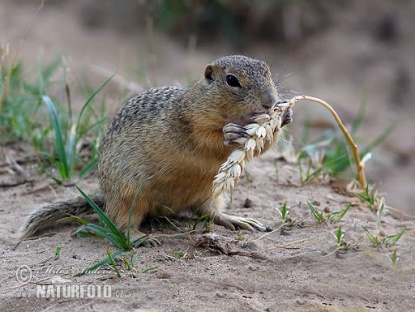 Ülj meg itten… 
 Körülnézett
 Volt egy ember
 Mezőre ballag
 Beleönté a vizet
 Átázott
 Kimászott
 Itt van…
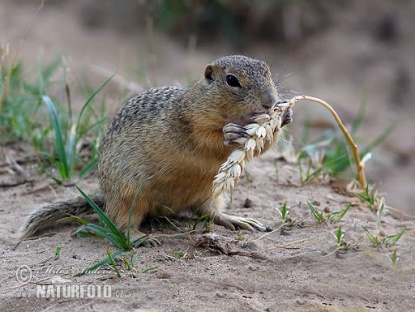 Hagyj ki egy vastag vonalat!Csoportosítva másold le, ki mit csinált! Írd fel a sor elejére: ürge, következő sor elejére: ember.Elment, szaladt, kimászott, körülnézett, odanyargalt.Másolj le kettő rímelő sort a versből!Szorgalmi feladat: Mf. 70./ 2. rágcsáló állatok gyűjtése.		         Füzetbe: rajz készítése a meséhez.
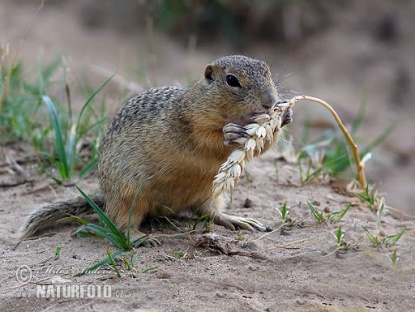 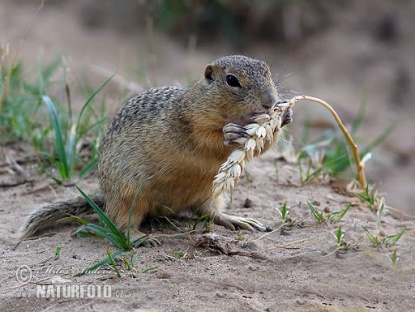 Ha van még egy kis kedved a mesével foglalkozni, próbára tenni egy kicsit magadat, kattints erre a feladatra!
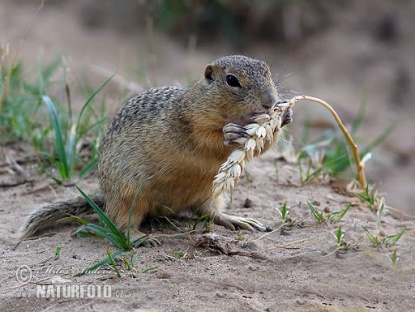 https://wordwall.net/hu/resource/1223324/olvas%C3%A1s/arany-lacinak






Vagy erre:

https://wordwall.net/hu/resource/850215/sz%C3%B3magyar%C3%A1zat-arany-lacinak
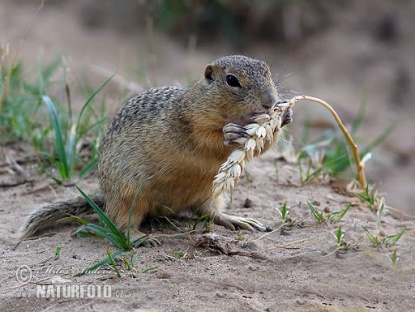